Обломов
Иван Александрович Гончаров
Tereza Mráková
392233
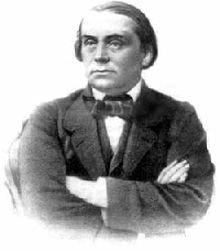 жизнь
Иван Александрович Гончаров родился 6 июня 1812 года в Симбирске, в семье дворян. Когда Гончарову было семь лет, умер его отец. В последующей судьбе мальчика, в его духовном развитии важную роль сыграл его крестный отец Николай Николаевич Трегубов.

В 1831 году он поступил в Московский университет на словесный факультет, который окончил в 1835 году. Он говорил по французски и по немецки. После недолгой службы в Симбирске Гончаров переезжает в Петербург и поступает переводчиком в министерство финансов.

Первой опубликованной работой Гончарова стал роман «Обыкновенная история»

 Иван Александрович Гончаров умер 15 сентября 1891 года в Петербурге.
Дом Гончаровых. Симбирск, 1890
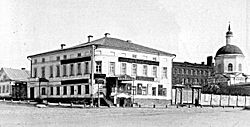 История создания
«Обло́мов» — социально-психологический роман русского писателя Ивана Гончарова, который писался с 1848 по 1859 год, работа над романом шла медленно.
 Впервые был опубликован в 1859 году. Роман входит в трилогию с другими произведениями: «Обыкновенная история» и «Обрыв».
 Летом 1857 года он уехал на курорт Мариенбад, где в течение нескольких недель закончил три части романа. В августе того же года Гончаров начал работать и над последней, четвертой, частью романа.

Завершив работу над романом, Гончаров сказал: «Я писал свою жизнь и то, что к ней прирастаю».
Действующие лица
Обломов, Илья Ильич — помещик, дворянин, живущий в Петербурге. Ведёт ленивый образ жизни, не занимаясь ничем, кроме рассуждений. '.ленив, чист, “добряк”, умен, честен, романтичен, чуток, “голубинно” нежен, открыт, чувствителен, потенциально способен на многое, нерешителен, быстро “загорается” и быстро “потухает”, боязлив, отчужден, безволен, доверчив, иногда наивен, не разбирается в делах, физически и духовно слабый.

Захар — слуга Обломова, верный ему ещё с детства.

Штольц, Андрей Иванович — друг детства Обломова, наполовину немец, практичный и деятельный.

Тарантьев, Михей Андреевич — знакомый Обломова, жуликоватый и хитрый.

Ильинская, Ольга Сергеевна — дворянка, возлюбленная Обломова, затем жена Штольца.

Анисья — жена Захара.

Пшеницына, Агафья Матвеевна — хозяйка квартиры, в которой жил Обломов, затем его жена.

Мухояров, Филипп Матвеевич — брат Пшеницыной, чиновник.
Критика
Известный критик Николай Александрович Добролюбов написал об этом романе свою знаменитую статью «Что такое обломовщина?», в которой описал основные идеи романа со своей точки зрения
Обломовщина
Обломовщина, по имени героя романа Ивана Гончарова «Обломов» — нарицательное слово для обозначения личностного застоя, рутины, апатии. 
В указанном романе слово впервые употребил Штольц, а затем его повторял и сам Обломов, характеризуя собственный образ жизни.
Роман был переведён несколько раз на чешский язык.

Наиболее распространенным является перевод Prokopa Voskovce.
Авторы других переводов - Вилем Мрштик, Эмануэль Вавра и Станислав Минарик.

 Обломов был также экранизи́рован (1979, режиссер Никита Михалков)
Цитат 1.
Понимаешь ли ты, - сказал Илья Ильич, - что от пыли заводится моль? 
Я иногда даже вижу клопа на стене!
 У меня и блохи есть! - равнодушно отозвался Захар.
 Разве это хорошо? Ведь это гадость! - заметил Обломов.
     Захар усмехнулся  во все лицо,  так что усмешка  охватила даже  брови и бакенбарды,  которые  от этого раздвинулись  в стороны,  и  по всему лицу до самого лба расплылось красное пятно.
 Чем же я виноват, что  клопы на свете  есть? -  сказал  он с наивным
удивлением. - Разве я их выдумал?
 Это от нечистоты, - перебил Обломов. - Что ты все врешь!
 И нечистоту не я выдумал.
 У тебя вот там мыши бегают по ночам - я слышу.
 И мышей не я выдумал. Этой  твари, что мышей, что  кошек, что клопов, везде много.
Цитат 2.
А что это за Илья Ильич, которого он поминал? - спросил литератор.
 Обломов: я тебе много раз про него говорил.
 Да, помню имя: это твой товарищ и друг. Что с ним сталось?
 Погиб, пропал ни за что. Штольц вздохнул и задумался.
 А был не  глупее других, душа чиста и ясна, как  стекло; благороден, нежен, и – пропал!
 Отчего же? Какая причина?
 Причина... какая причина! Обломовщина! - сказал Штольц
ссы́лка на исто́чники




Oblomov. [online]. [cit. 2013-02-25]. Dostupné z: http://dic.academic.ru/dic.nsf/ruwiki/665583#sel 

Роман Обломов - Гончаров И.А. [online]. [cit. 2013-02-25]. Dostupné z: http://www.ivan-goncharov.ru/proizved/oblomov.shtml